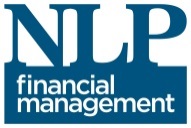 Discretionary Management Service – July 2018 Portfolio Performance 
Your financial affairs in a safe pair of hands
The Offering
The NLPFM Discretionary Management Service offers a number of different portfolios to clients. The needs of each client are considered independently and different portfolios are selected based on suitability and approach to risk after a discussion directly with the client. The philosophy of NLPFM is that irrespective of which standard portfolio or specially tailored portfolio is used, clients can be assured that their money is looked after with their interests at heart.
The Month in Review
July saw strong corporate earnings boost global equity market returns in the face of escalating trade tensions between the US and China. All major equity indices were large positives for the month, which was compounded further by the weak pound as Brexit once again dominated the news, with a major cabinet reshuffle after Theresa May’s proposed white paper did not sit well with the Brexiteers in her party, prompting the resignations of Boris Johnson and David Davis. Europe reacted well to positive talks with the EU President Juncker and Donald Trump, as well as signing a Free Trade agreement with Japan, and is now positive for the year after a difficult start, whereas China continues to trade blows with the US, casting tension over Asia. Our bond funds were mixed but positive on the whole for the month, after seeing rising yields for the first half of the year. Our alternative holdings were flat and our property exposure continues to be a positive to returns. The MSCI UK Index was up 1.53% whilst the mixed investment sectors were up 1.13% and 1.56% for the month.  Our portfolios remain broadly in line with the benchmark, and we continue to deliver superior risk adjusted returns.
NLP Financial Management Ltd
2nd Floor, Charles House
108-110 Finchley Road
London
NW3 5JJ 
www.nlpfm.co.uk
Tel 020 7472 5555
NLP Financial Management Limited does not accept liability for any errors or inaccuracies that may have occurred in the collection and recording of this data and will provide extra detail on data or graphs used in this note upon request. The above figures are indicative of the returns for the portfolios on a particular day, however not all portfolios are valued on the same day and variations may occur.  
Past performance is not a guide to the future.


NLP Financial Management Limited is authorised and regulated by the Financial Conduct Authority.
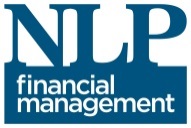 Discretionary Management Service relative performance 
January 2008 to July 2018
The graphs below show the performance and volatility of our DMS portfolios against the MSCI UK Index and the IA Mixed Shares Indexes.
This is a marketing communication, intended for information only and should not be construed as an invitation or offer to buy and sell any investment vehicle, instrument or service.  This information is based on historic data collected by NLP Financial Management Limited using Financial Express Analytics and presented here in gross form before fees and taxes. The effect of these fees should be considered as they will create a drag on performance. Past performance is not a guide to the future. Changes in rates of exchange may also cause the value of investments to go up or down.